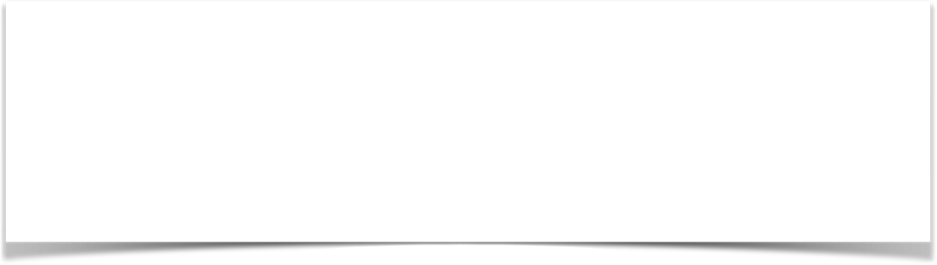 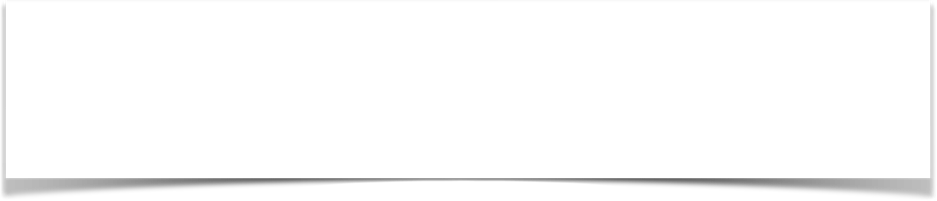 “The Great Apostasy”
(1 Timothy 4:1–7)
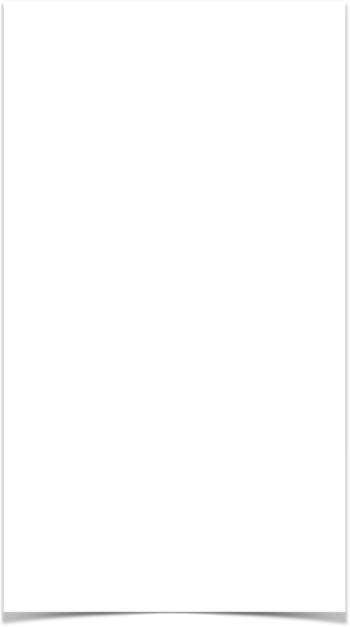 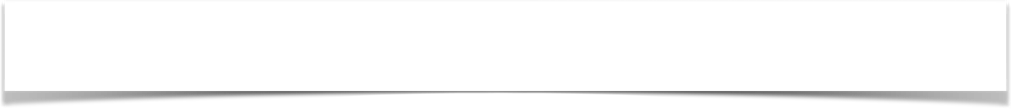 “The Great Apostasy”
Introduction / Greeting (1:1-7) 
Jesus Christ OUR Hope (1:1,2)
The value & necessary commitment to the  doctrine of Christ (1:3-7)
The Lawful Use of the Law (1:5-11)
Paul : A Pattern (1:12-17)
If Paul can be saved ANYONE can be saved!
Fight the good fight (1:18-20)
Pray for leaders (2:1-7)
Behavior of men & women in the church (2:8-15)
Qualifications of elders (3:1-7)
Qualifications of Deacons (3:8-13)
Behavior in God’s House (3:14-16)
1 Timothy 4:1–7 (NKJV)
1 Now the Spirit expressly says that in latter times some will depart from the faith, giving heed to deceiving spirits and doctrines of demons, 2 speaking lies in hypocrisy, having their own conscience seared with a hot iron, 3 forbidding to marry, and commanding to abstain from foods which God created to be received with thanksgiving by those who believe and know the truth. 4 For every creature of God is good, and nothing is to be refused if it is received with thanksgiving; 5 for it is sanctified by the word of God and prayer. 6 If you instruct the brethren in these things, you will be a good minister of Jesus Christ, nourished in the words of faith and of the good doctrine which you have carefully followed. 7 But reject profane and old wives’ fables, and exercise yourself toward godliness.
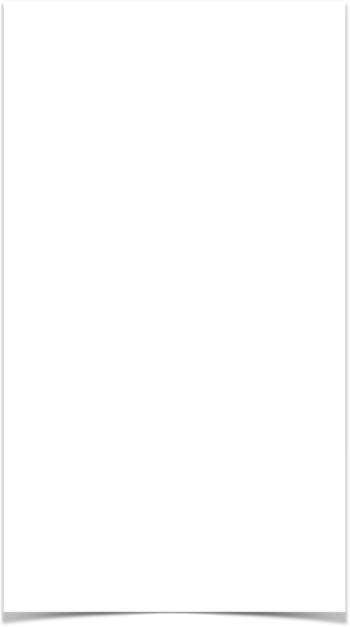 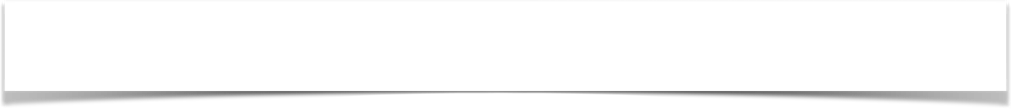 “The Great Apostasy”
The CHURCH Needs To Be Aware & Warned
“Now” : The particle (de) is transitional, and is translated “but” in the ASV. It shows a connection between what has just been said and what follows.
Seeing the church is the “pillar & ground of the truth,” it (we) must be aware of the strategies of the truth’s enemies (cf. 1 Peter 4:1–18; Jude 17–18).
1 Timothy 4:1 (NKJV) 
1 Now the Spirit expressly says that in latter times some will depart from the faith, giving heed to deceiving spirits and doctrines of demons,
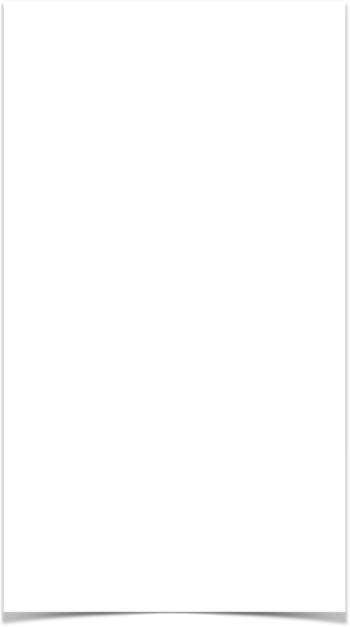 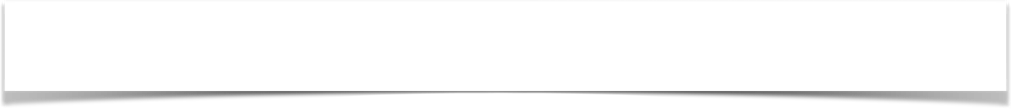 “The Great Apostasy”
The CHURCH Needs To Be Aware & Warned
“the Spirit expressly says” : The Holy Spirit “spoke” - inspiration was verbal (1 Co 2:12-13; Ac 8:29; 13:2; Ep. 3:4,5).
“expressly “ : (rhētōs) “expressly” - without ambiguity or equivocation.
Paul had forewarned the church at Ephesus of such apostasy once through its elders (Acts 20:28-31), and now through Timothy, who was at Ephesus (cf. 2 Tim. 3:1-5; 4:1-5; 2 Thess. 2:1-12; 2 Pet. 2:1-3).
1 Timothy 4:1 (NKJV) 
1 Now the Spirit expressly says that in latter times some will depart from the faith, giving heed to deceiving spirits and doctrines of demons,
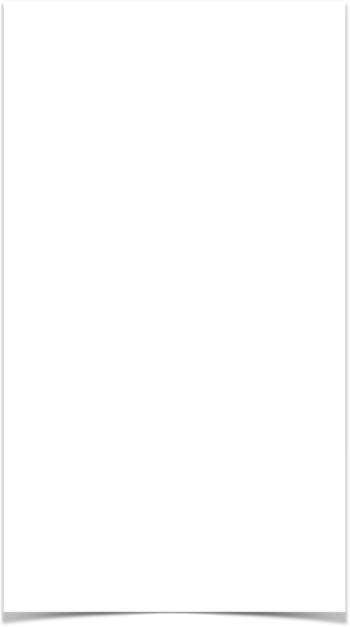 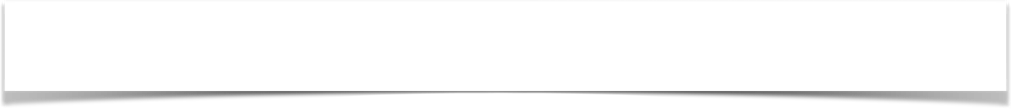 “The Great Apostasy”
The CHURCH Needs To Be Aware & Warned
“in latter times” : parallel to “last days” — the whole of time from Pentecost (Acts 2) till the second coming of Christ. NOT a reference to those days just before the end of the world, or to the period of eschatological events, as some contend.
“will depart from the faith “ : To apostatize (Luke 8:13; Hebrews 3:12).  To move away from one’s original  position, (Gal. 1:6, 7; 5:4)
1 Timothy 4:1 (NKJV) 
1 Now the Spirit expressly says that in latter times some will depart from the faith, giving heed to deceiving spirits and doctrines of demons,
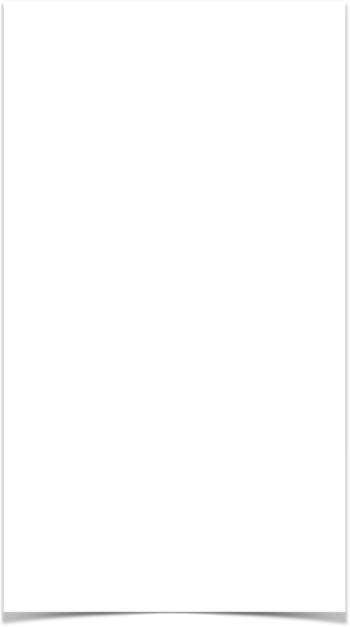 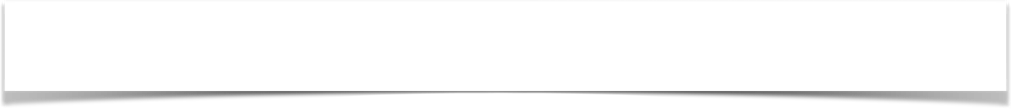 “The Great Apostasy”
The CHURCH Needs To Be Aware & Warned
“from the faith” : i.e., the gospel. Some will fall away from the truth revealed by the Holy Spirit (1 Timothy 1:19; 3:9; 4:6; 5:8; 6:10,21; 2 Pet. 2; 2 Thes. 2:1-12)
“giving heed to deceiving spirits“ : Yielding to misleading doctrines from men who who claim to be inspired (2 Tim 3:13; 2 Thess. 2:2; 1 John 4:1-3)
“and doctrines of demons” : the ultimate source of their false doctrine is Satan, for he is the father of all lies (John 8:44; James 3:15).
1 Timothy 4:1 (NKJV) 
1 Now the Spirit expressly says that in latter times some will depart from the faith, giving heed to deceiving spirits and doctrines of demons,
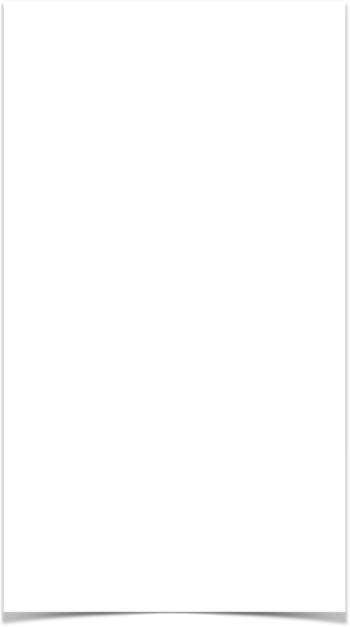 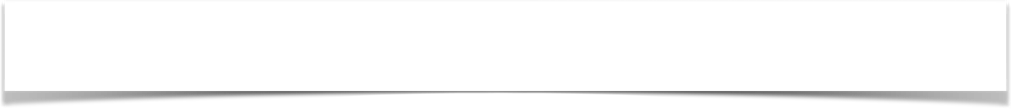 “The Great Apostasy”
The CHURCH Needs To Be Aware & Warned
“speaking lies in hypocrisy” : “Pretense, outward show, by the hypocritical preaching of liars” (Arndt p. 845). These false teachers must make themselves appear different from what they really are (Mt. 7:15; Je. 5:31; 23:14, 32; Ro. 16:18; 2 Pe. 2:1–3)
“having their own conscience seared with a hot iron“ : Their conscience would become callous, hardened against the truth (Eph. 4:19) (“their own conscience” i.e., they were also deceiving themselves)
1 Timothy 4:2 (NKJV) 
2 speaking lies in hypocrisy, having their own conscience seared with a hot iron,
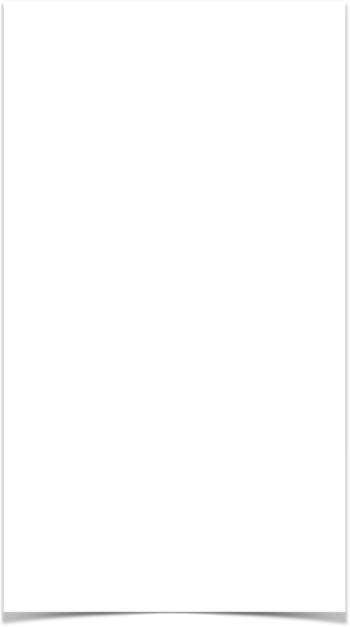 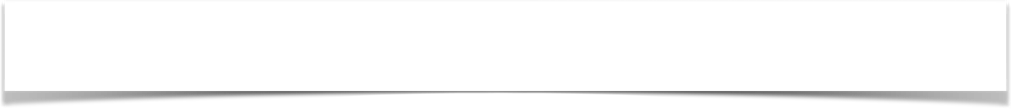 “The Great Apostasy”
Specific FALSE Doctrines
“forbidding to marry” : In contrast, Jesus endorsed the marriage relationship (Matthew 19:3-9), as did Paul, (1 Co. 7:2, 28, 36–39), and the Hebrew writer noted that marriage is honorable in all (Hebrews 13:4).
In the centuries to come, Augustine (354-430 A.D.), would advocate celibacy and argued sexual relations in marriage is evil.  
When Gnosticism came into maturity, it forbade marriage in order for one “to be holy” (Reese p. 165).
1 Timothy 4:3–5 (NKJV) 
3 forbidding to marry, and commanding to abstain from foods which God created to be received with thanksgiving by those who believe and know the truth.
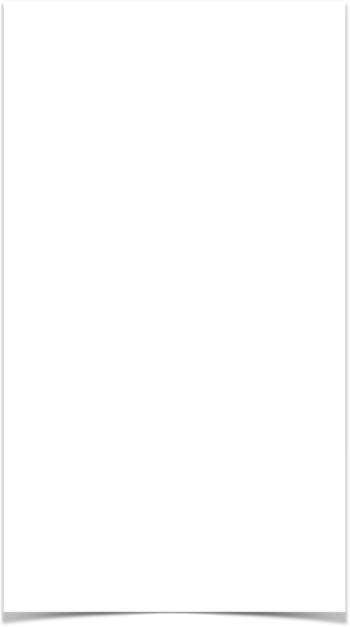 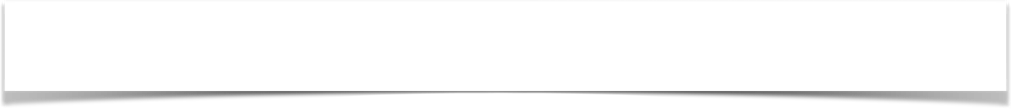 “The Great Apostasy”
Specific FALSE Doctrines
“A false asceticism is the key emphasis of their teaching.  How often has this sort of ascetic teaching, under the guise of a more spiritual religion, arisen to plague mankind!  The Essenses and Therapeutae in the days before the church, the Gnostics during the early centuries, Roman Catholicism with its celibacy for priests down to the present hour all are examples of this practice” (Kent p. 152).
1 Timothy 4:3–5 (NKJV) 
3 forbidding to marry, and commanding to abstain from foods which God created to be received with thanksgiving by those who believe and know the truth.
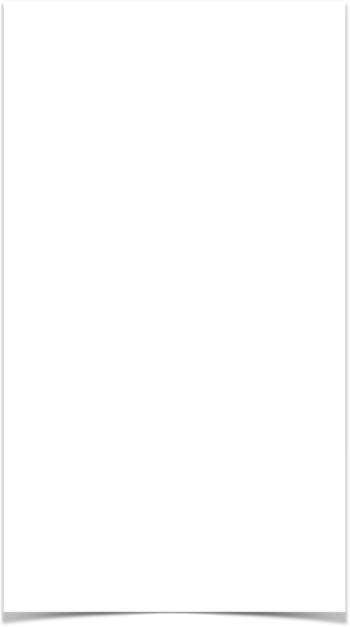 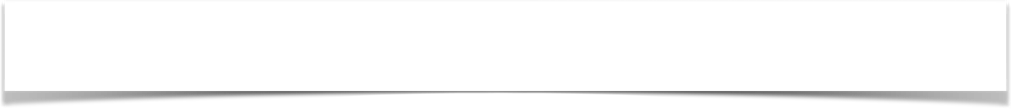 “The Great Apostasy”
Specific FALSE Doctrines
“forbidding to marry” :
Some have tried to argue that any attempt to forbid any marriage is a mark of apostasy.   
John the Baptist told Herod that it was unlawful for him to have a certain wife (Matthew 14:4). 
Jesus noted that certain “marriages” are sinful (Mat. 5:32; 19:9) as did Paul (Rom. 7:2-3; 1 Cor. 7:10-11).  
Paul is taking about forbidding people from marrying who have the Scriptural right to marry!
1 Timothy 4:3–5 (NKJV) 
3 forbidding to marry, and commanding to abstain from foods which God created to be received with thanksgiving by those who believe and know the truth.
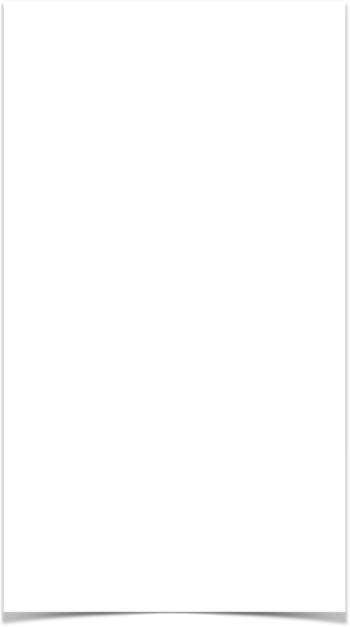 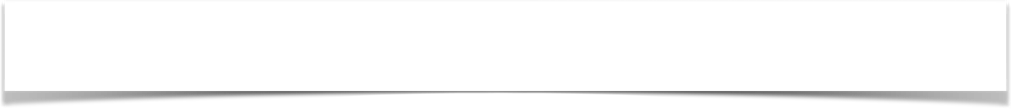 “The Great Apostasy”
Specific FALSE Doctrines
“commanding to abstain from foods” : The term “foods” (“meats” in some translations) means foods of any kind.
Judaizers, Gnostics, Catholics (Fridays, Lent), Seventh-day Adventists, and all types of ascetics have promoted this error.
Paul faced it squarely in his Epistle to the Colossians (Colossians 2:21-23).  
The error arises from a false view that to deny “normal appetites is thought to be praiseworthy” (Kent p. 152)
1 Timothy 4:3–5 (NKJV) 
3 forbidding to marry, and commanding to abstain from foods which God created to be received with thanksgiving by those who believe and know the truth.
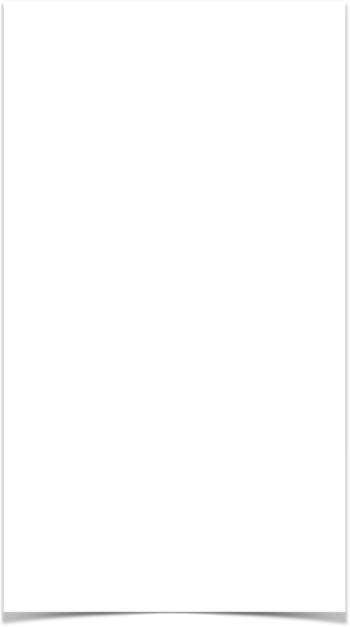 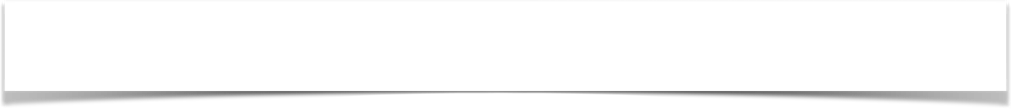 “The Great Apostasy”
Specific FALSE Doctrines
“commanding to abstain from foods” : The term “foods” (“meats” in some translations) means foods of any kind.
While restrictions regarding meat eating were imposed upon the Jews under the Mosaic system, such is no part of the new covenant (cf. Col. 2:14-16; Acts 10:10-15). 
“4 For every creature of God is good, and nothing is to be refused if it is received with thanksgiving; 5 for it is sanctified by the word of God and prayer.” (1 Tim 4:4,5)
1 Timothy 4:3–5 (NKJV) 
3 forbidding to marry, and commanding to abstain from foods which God created to be received with thanksgiving by those who believe and know the truth.
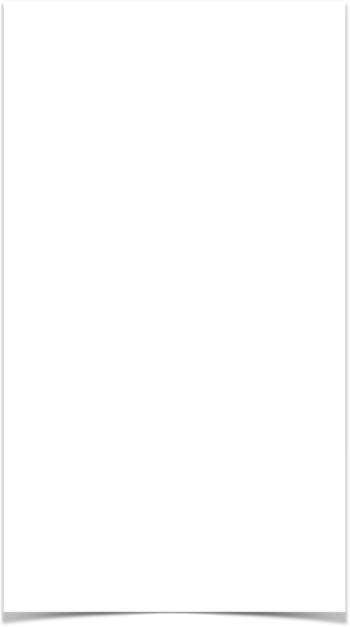 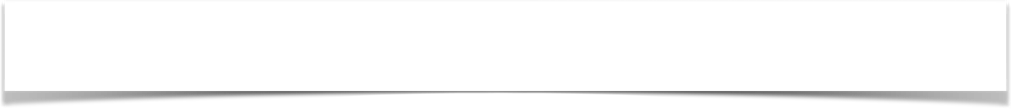 “The Great Apostasy”
The CHURCH Needs To Be TAUGHT!
1 Timothy 4:3–5 (NKJV) 
3 forbidding to marry, and commanding to abstain from foods which God created to be received with thanksgiving by those who believe and know the truth.
1 Timothy 4:6–7 (NKJV)
6 If you instruct the brethren in these things, you will be a good minister of Jesus Christ, nourished in the words of faith and of the good doctrine which you have carefully followed. 7 But reject profane and old wives’ fables, and exercise yourself toward godliness.
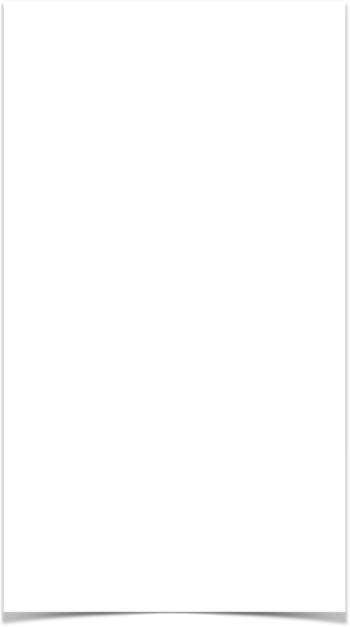 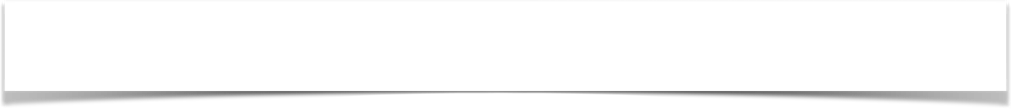 “The Great Apostasy”
1 Timothy 4:6,7 (NKJV) 
6 If you instruct the brethren in these things, you will be a good minister of Jesus Christ, nourished in the words of faith and of the good doctrine which you have carefully followed. 7 But reject profane and old wives’ fables, and exercise yourself toward godliness.
The CHURCH Needs To Be TAUGHT!
“instruct the brethren in these things” :
Warnings about false teachers
Warnings about false doctrines
“reject profane & old wives’ fables” :
“Profane” is in contrast to “good doctrine” and “words of faith” that nourish. Fables are untrue embellishments (1:4, 6:20, & Titus 3:9)
“exercise yourself toward godliness” :
Command, teach & practice the truth (1 Tim 4:11)
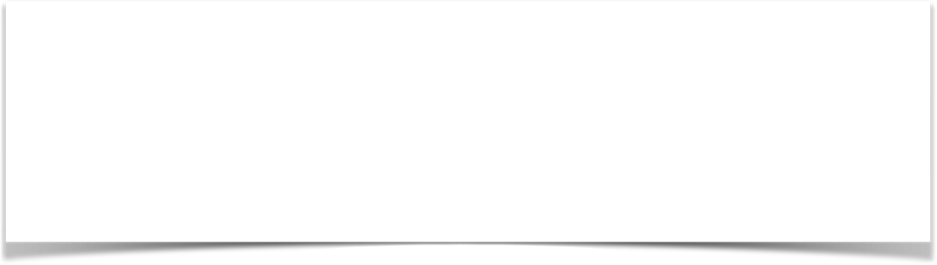 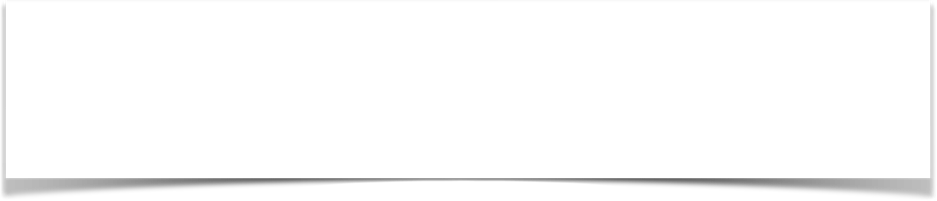 “The Great Apostasy”
(1 Timothy 4:1–7)
Charts by Don McClain
Preached May 16, 2021 / West 65th Street church of Christ P.O. Box 190062 / Little Rock AR 72219 / Phone: 501-568-1062
Email – donmcclain@sbcglobal.net  
More Keynote, PPT & Audio Sermons
w65stchurchofchrist.com
Hebrews 12:22–29 (NKJV) 
22 But you have come to Mount Zion and to the city of the living God, the heavenly Jerusalem, to an innumerable company of angels, 23 to the general assembly and church of the firstborn who are registered in heaven, to God the Judge of all, to the spirits of just men made perfect, 24 to Jesus the Mediator of the new covenant, and to the blood of sprinkling that speaks better things than that of Abel. 25 See that you do not refuse Him who speaks.